Service VM as a vRouter
– IPv6-enabled OPNFV
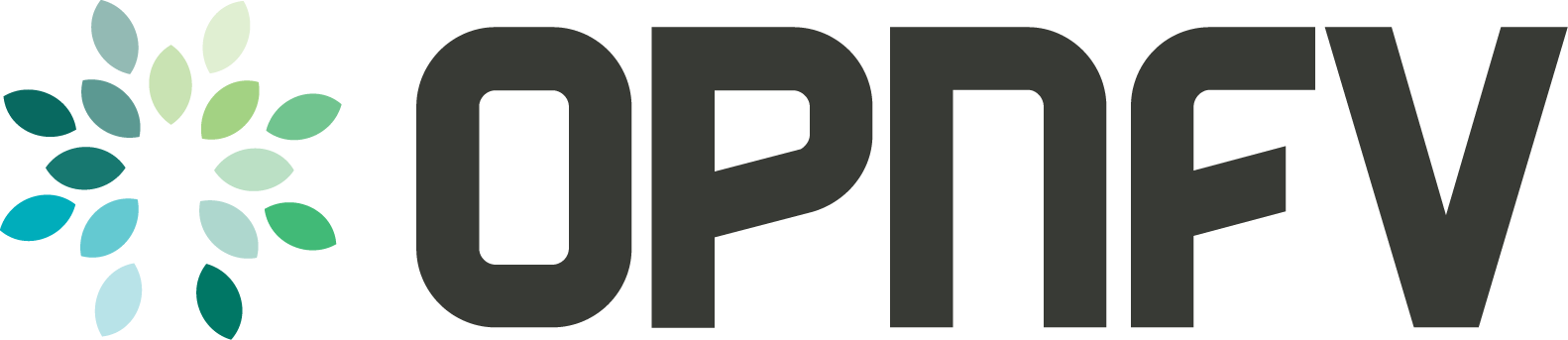 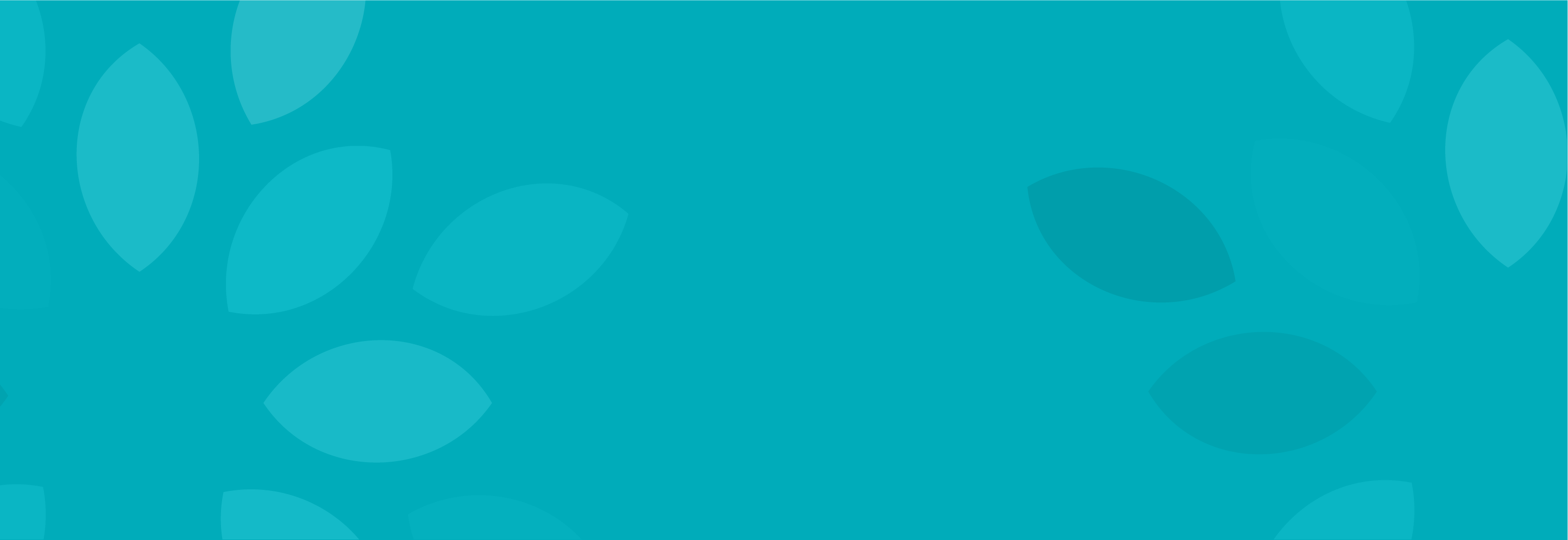 Bin Hu, AT&T
IPv6 Project Lead, OPNFV
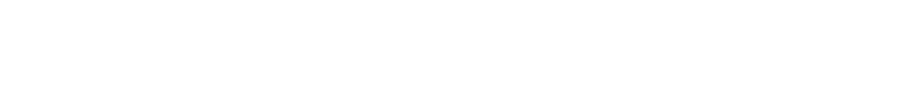 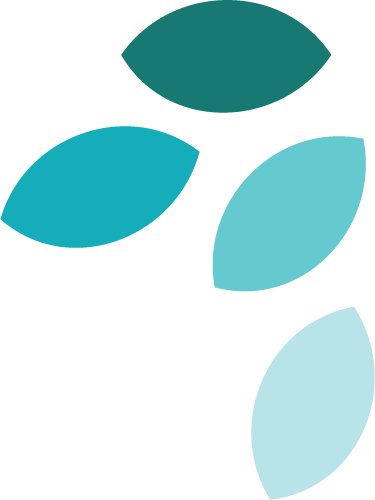 Content
Key Project Facts
Project Goals and Deliverables
What Have Been Achieved
Service VM as an IPv6 vRouter
Marching to Brahmaputra
Acknowledgement
11/9/2015
OPNFV Proof-of-Concepts
2
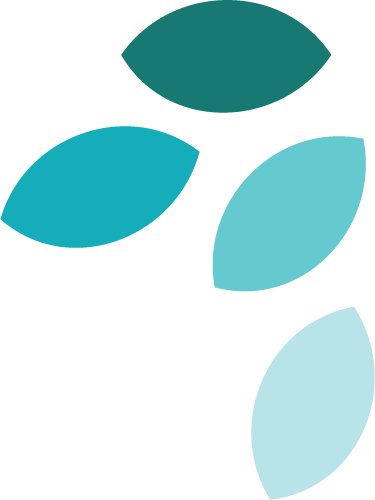 Key Project Facts
Project Creation Date: November 25th, 2014
Lifecycle State: Incubation
Gerrit Repo: ipv6
Project Wiki: https://wiki.opnfv.org/ipv6_opnfv_project
Project Lead: Bin Hu bh526r@att.com
Primary Contact: Bin Hu bh526r@att.com
Active contributors from AT&T, Cisco, ClearPath, Cloud Base Solutions, Huawei, Nokia, RedHat and Spirent
11/9/2015
OPNFV Proof-of-Concepts
3
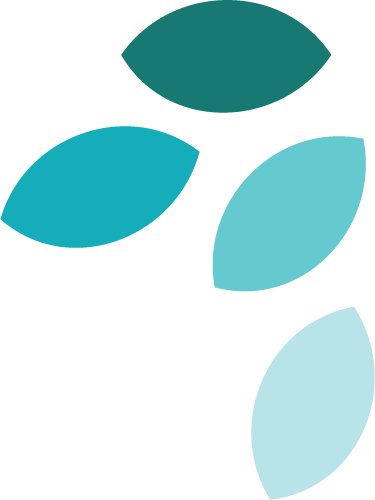 Project Goals and Deliverables
Project Goals
A meta distribution of IPv6-enabled OPNFV platform
A methodology of evolving IPv6 OPNFV
Deliverables
An integrated package consisting of basic upstream components
Auto configuration script to automate the configuration and provisioning of IPv6 features (for those that can be automated)
An Installation Guide and/or User Guide with step-by-step instructions of manual configuration of IPv6 features (for those that cannot be automated)
Test cases adapted to IPv6 specific use cases
Gap analysis and Recommendation for next steps
11/9/2015
OPNFV Proof-of-Concepts
4
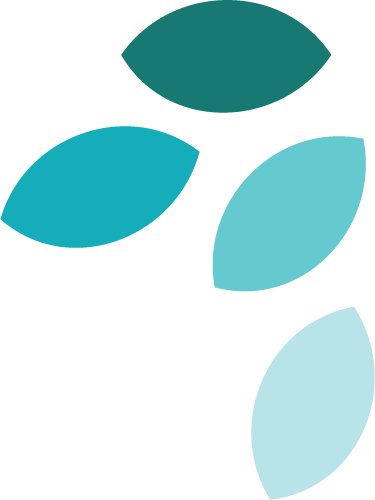 What Have Been Achieved
Gap Analysis with OpenStack Kilo
https://wiki.opnfv.org/ipv6_opnfv_project/topdown_usecase 
Gap Analysis with Open Daylight Lithium SR2
https://wiki.opnfv.org/ipv6_opnfv_project/ipv6_gap_odl 
Completing a Proof-of-Concept
Service VM as an IPv6 vRouter
https://wiki.opnfv.org/ipv6_opnfv_project/bottomup_exercise
11/9/2015
OPNFV Proof-of-Concepts
5
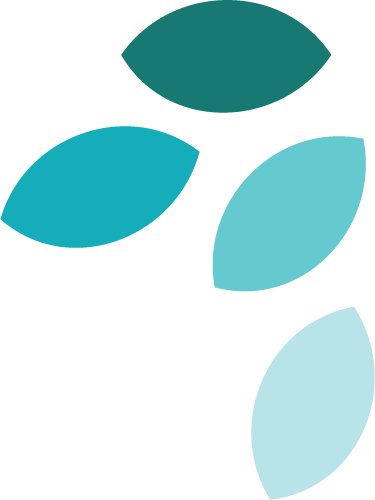 Service VM as an IPv6 Router
Goal
Design
Underlay Network Topology
Setup Steps
Topology from Horizon UI after Setup
Gaps in ODL and Workaround
11/9/2015
OPNFV Proof-of-Concepts
6
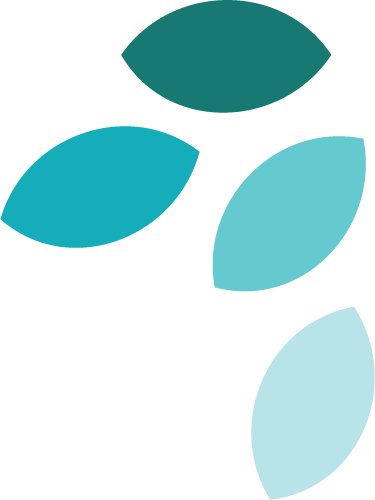 Goal
A VM in OpenStack+ODL environment that is capable of (1) advertising IPv6 Router Advertisements (RA) to the VMs on the internal network (2) IPv6 Forwarding (i.e., North-South traffic), i.e. capability of an IPv6 vRouter
Gap Analysis
Expand IPv6 vRouter capability to any VM
Allow for any 3rd-party solution, e.g. IPv6 vRouter VNF as an alternative of Neutron Router or ODL Router
Allow for open innovation
11/9/2015
OPNFV Proof-of-Concepts
7
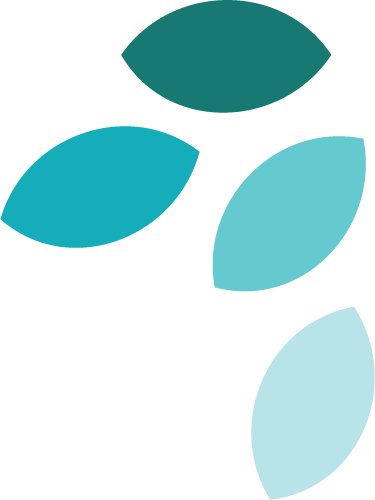 Design
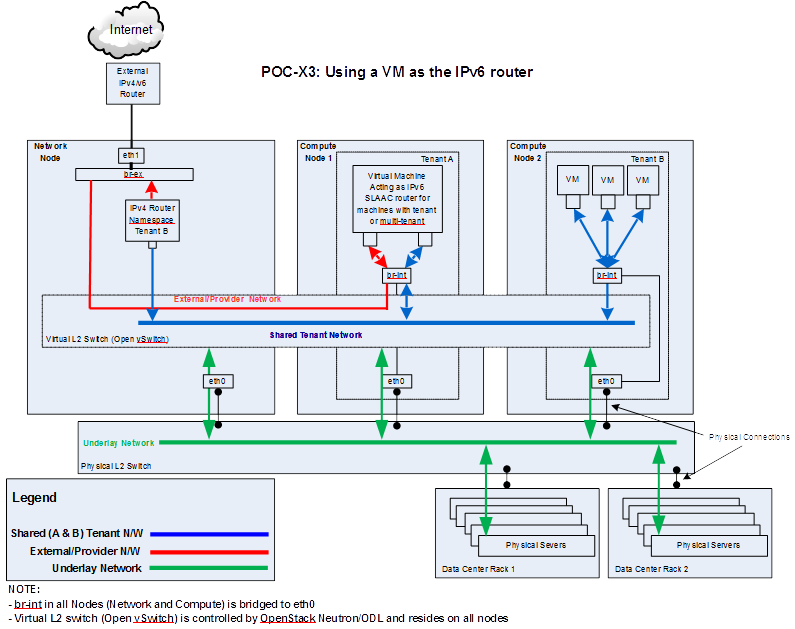 8
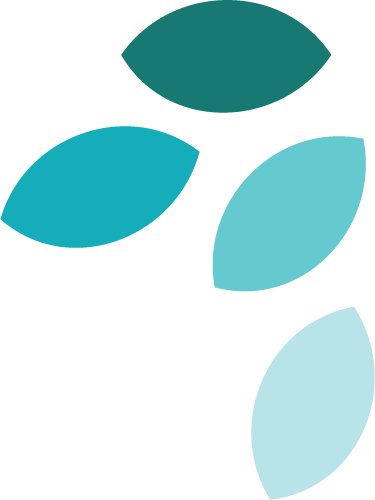 Underlay Network Topology
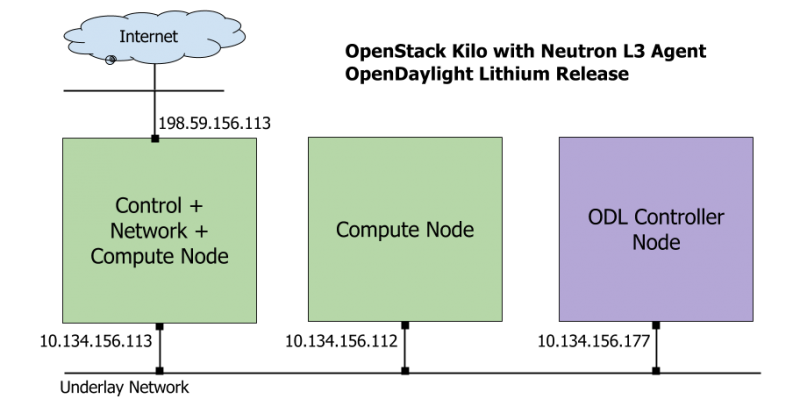 11/9/2015
OPNFV Proof-of-Concepts
9
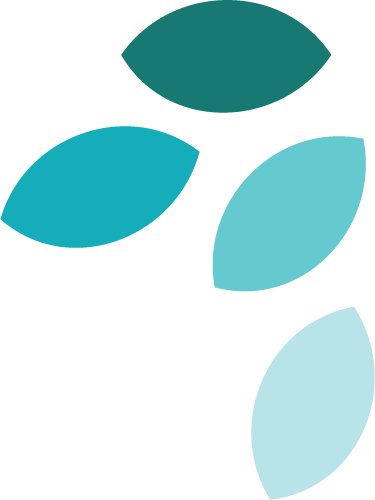 Setup Steps (1 of 2)
https://wiki.opnfv.org/ipv6_opnfv_project/bottomup_exercise
Step 0: set up infrastructure
Prepare 3 hosts with 8GB RAM and 40GB each
4GB RAM and 20GB storage minimum
Set up underlay networks and external access network
Step 1: set up ODL controller in ODL Controller Node
https://wiki.opnfv.org/ipv6_opnfv_project/bringup_odl_controller
11/9/2015
OPNFV Proof-of-Concepts
10
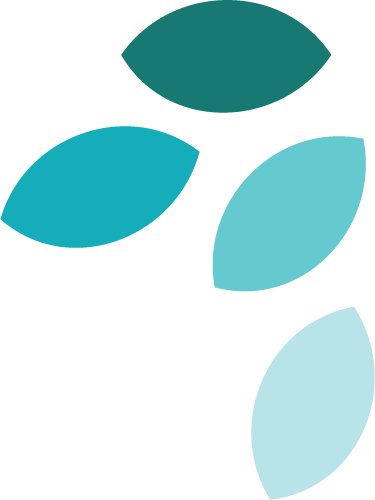 Setup Steps (2 of 2)
Step 2: set up OS Controller Node
https://wiki.opnfv.org/ipv6_opnfv_project/setup_osodl_ctrlnwcom_node 
Step 3: set up OS Compute Node
https://wiki.opnfv.org/ipv6_opnfv_project/setup_osodl_compute_node 
Step 4: create networks, subnets, and spawn and configure VMs in integrated OS+ODL environment to complete experiment
https://wiki.opnfv.org/ipv6_opnfv_project/create_networks
11/9/2015
OPNFV Proof-of-Concepts
11
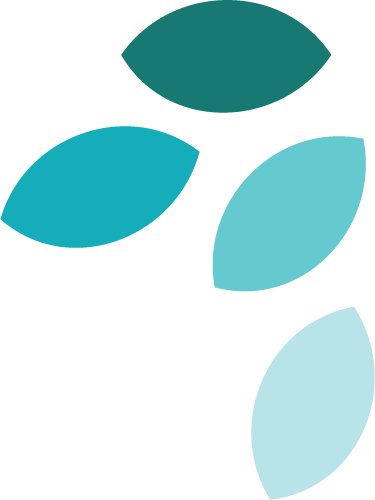 Topology from Horizon UI after Setup
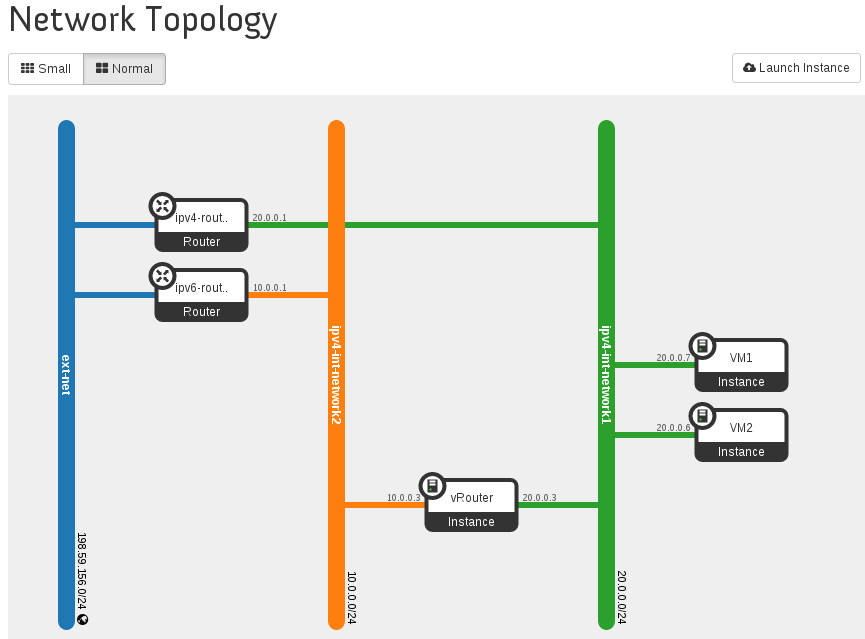 11/9/2015
OPNFV Proof-of-Concepts
12
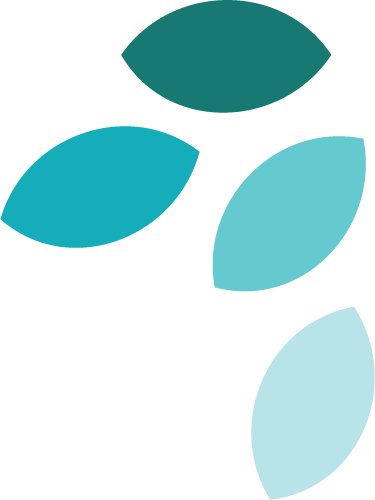 Gaps in ODL and Workaround
11/9/2015
OPNFV Proof-of-Concepts
13
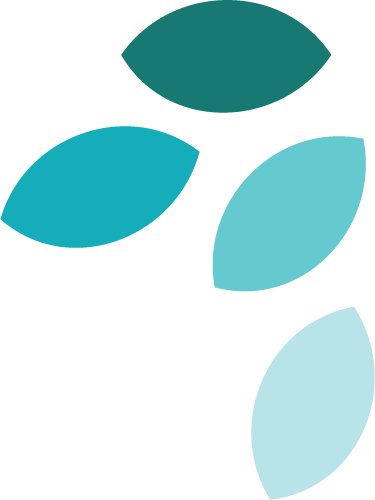 Marching to Brahmaputra
To document Gap Analysis (User’s Guide)
To document setup instructions (Install Guide)
Deployment workflow:
Installer deploys core package of Brahmaputra, including testing
Disable odl-l3 and enable neutron-l3-agent (due to ODL gaps)
Our Step 4 instructions to set up IPv6 vRouter
11/9/2015
OPNFV Proof-of-Concepts
14
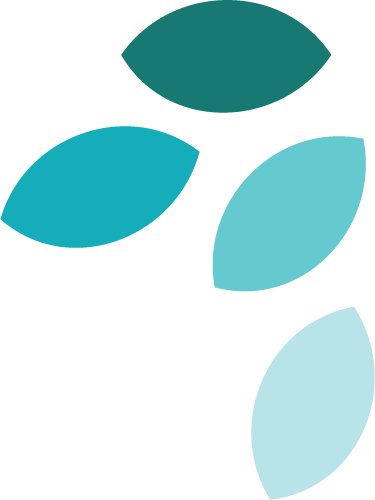 Acknowledgement
All contributors of IPv6 project, particularly
Sridhar Gaddam (RedHat) for design and implementation of PoC
Mark Medina (ClearPath) for initial network architecture design
Jonne Soininen (Nokia) for SME in IPv6 area
Iben Rodriguez (Spirent) for providing VCT Lab infrastructure, and help at every step of lab setup
Cristian Valean (Cloud Base Solutions) for lab setup, access and support
Meenakshi Kaushik (Cisco) for experimenting in a single laptop
Hannes Frederic Sowa (RedHat) for SME in IPv6 in Linux kernel
Prakash Ramchandran (Huawei) for active participation and testing
11/9/2015
OPNFV Proof-of-Concepts
15
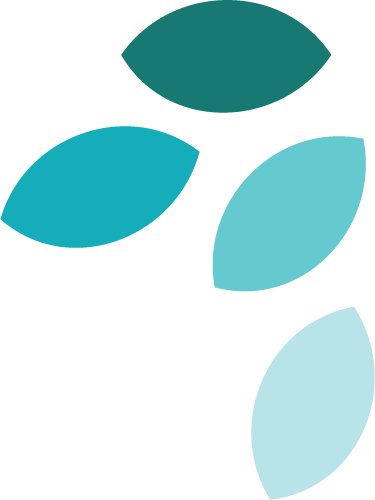 Backup Slides
11/9/2015
OPNFV Proof-of-Concepts
16
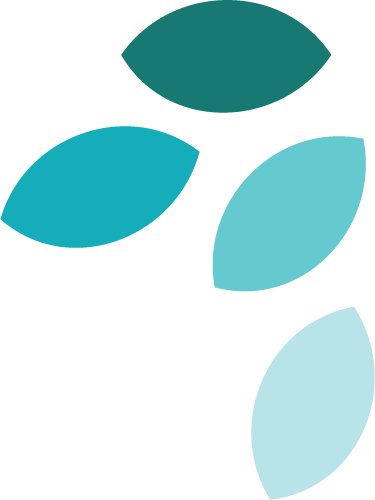 ODL Gap Analysis (1 of 3)
11/9/2015
OPNFV Proof-of-Concepts
17
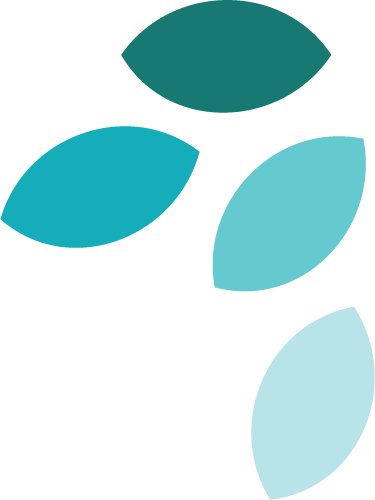 ODL Gap Analysis (2 of 3)
11/9/2015
OPNFV Proof-of-Concepts
18
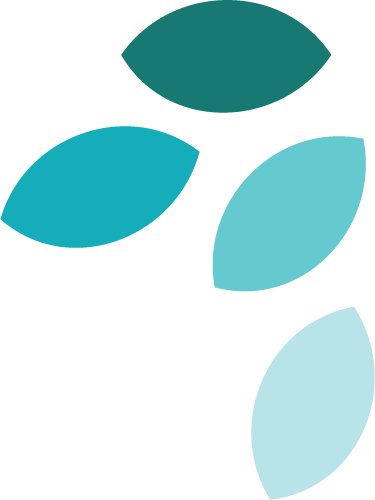 ODL Gap Analysis (3 of 3)
11/9/2015
OPNFV Proof-of-Concepts
19
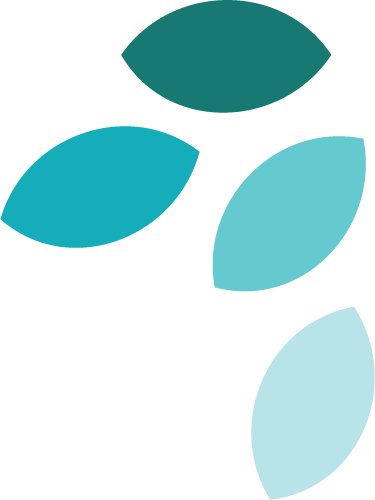 Gaps in ODL and Workaround
IPv6 Router is not supported in ODL
Workaround is to use neutron-l3-agent instead of odl-l3, and use ODL as L2 switch
Security Group is not supported in ODL
Workaround is to completely disable Security Group feature in Neutron
Neutron ML2 Port Security Extension is not relevant any more
Shared tenant networks are not supported in ODL
Workaround is to use single tenant to network mapping
ODL net-virt provider doesn’t support IPv6
Workaround is to use manual configuration
Expected to be fixed in Beryllium
11/9/2015
OPNFV Proof-of-Concepts
20
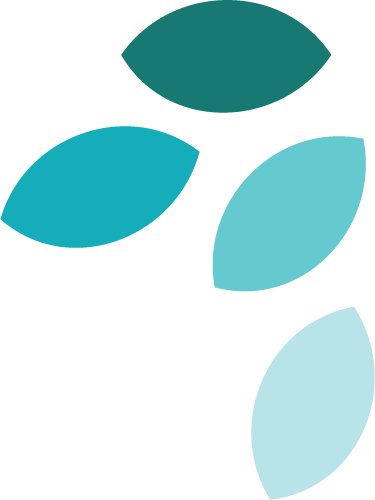 Lessons Learned of Setup in a Single Laptop Environment
RAM Size – 32GB RAM preferred in a single laptop
8GB RAM and 40GB storage for each node
4GB RAM and 20GB storage minimum for each node
Tricks of Network Setup in Virtual Box
Internal Network, Host-Only, Bridged, NAT, NAT Network
32-bit / 64-bit, Windows / Linux
External, routable IP address for a laptop to different locations
11/9/2015
OPNFV Proof-of-Concepts
21